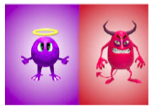 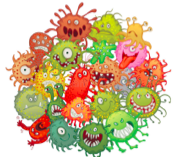 Prática 3  Semeadura em diferentes meios de cultura
Diferenciando bactérias com base em seu metabolismo em meios de cultura adequadamente formulados
Prática 3  Semeadura em diferentes meios de cultura
Meios de cultura podem ser formulados para inibir, selecionar, diferenciar microrganimos
Usualmente amostras clínicas, ambientais e alimentares são compostas de populações microbianas mistas
Selecionar populações com base no seu metabolismo, associados à coloração de Gram são passos iniciais para uma identificação ainda que presuntiva.
Alguns meios para o estudo desta prática
AN- Agar nutriente
AVB – Agar verde brilhante
AMC – Agar Mac Conckey
AMS – Agar Manitol salgado
ACS – Agar citrato de Simmons

São comercialmente disponíveis
Veja os documentos anexos com sua formulação e características
Alguns meios para o estudo desta prática
Observem o protocolo da prática (no e-disciplinas) e os folhetos de cada um dos meios

Quais resultados seriam esperados para a tabela a seguir?
Indique se haveria crescimento (+) e a coloração esperada das colônias ou se não haveria crescimento
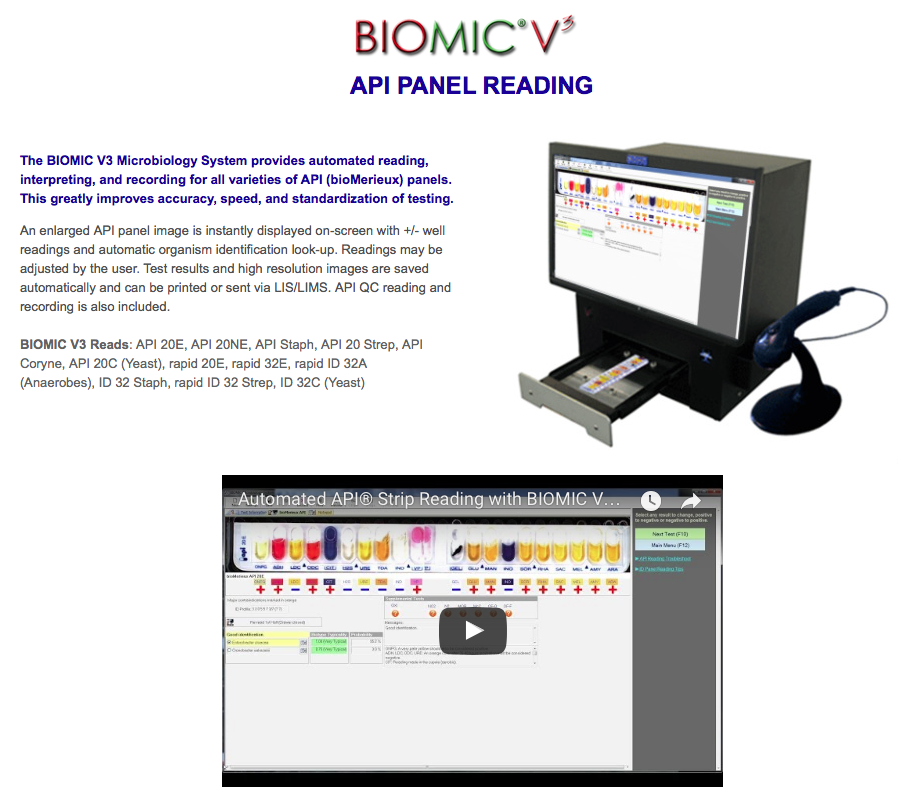 Identificando bactérias com base em caracteristicas bioquímicas e metabólicas
6